View Change Protocols and Reconfiguration
CS 240: Computing Systems and Concurrency
Lecture 11

Marco Canini
Today
More primary-backup replication

View changes

Reconfiguration
2
Review: primary-backup replication
Nominate one replica primary
Clients send all requests to primary
Primary orders clients’ requests
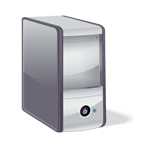 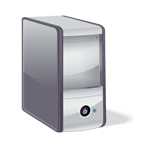 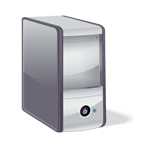 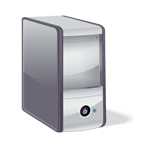 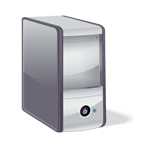 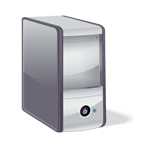 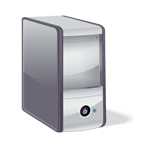 Clients
add
add
jmp
jmp
mov
mov
shl
shl
shl
LoggingModule
StateMachine
Logging
Module
StateMachine
Servers
Log
Log
3
From two to many replicas
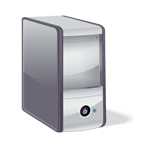 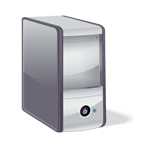 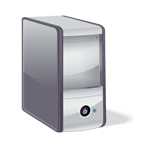 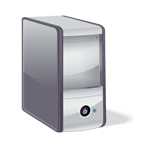 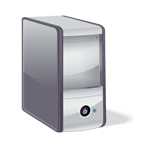 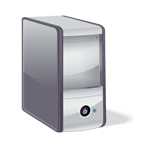 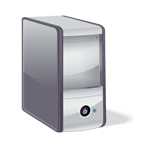 Clients
shl
Logging
Module
StateMachine
LoggingModule
StateMachine
Logging
Module
StateMachine
add
add
add
jmp
jmp
jmp
mov
mov
mov
shl
shl
shl
Servers
Log
Log
Log
Primary-Backup with many replicas
Primary waits for acknowledgement from all backups
All updates to set of replicas needs to update shared disk (recall VM-FT)
4
What else can we do with more replicas?
Viewstamped Replication:
State Machine Replication for any number of replicas
Replica group: Group of 2f + 1 replicas
Protocol can tolerate f replica crashes

Differences with primary-backup
No shared disk (no reliable failure detection)
Don’t need to wait for all replicas to reply
Need more replicas to handle f  failures(2f+1 vs f+1)
5
With multiple replicas, don’t need to wait for all…
Viewstamped Replication:
State Machine Replication for any number of replicas
Replica group: Group of 2f + 1 replicas
Protocol can tolerate f replica crashes

Assumptions:
Handles crash failures only: Replicas fail only by completely stopping
Unreliable network: Messages might be lost, duplicated, delayed, or delivered out-of-order
6
Replica state
configuration: identities of all 2f + 1 replicas

In-memory log with clients’ requests in assigned order
...
⟨op1, args1⟩
⟨op2, args2⟩
⟨op3, args3⟩
⟨op4, args4⟩
7
Normal operation
(f = 1)
Reply
Request
Prepare
PrepareOK
Client
Execute
A (Primary)
B
C
Time 
Primary adds request to end of its log

Replicas add requests to their logs in primary’s log order

Primary waits for f PrepareOKs  request is committed
Makes up-call to execute the operation
8
Normal operation: Key points
(f = 1)
Reply
Request
Prepare
PrepareOK
Client
Execute
A (Primary)
B
C
Time 
Protocol guarantees state machine replication

On execute, primary knows request in f + 1 = 2 nodes’ logs
Even if f = 1 then crash, ≥ 1 retains request in log
9
Piggybacked commits
(f = 1)
Reply
Request
Prepare
PrepareOK
Client
+Commit previous
Execute
A (Primary)
B
C
Commit
Time 
Previous Request’s commit piggybacked on current Prepare

No client Request after a timeout period?
Primary sends Commit message to all backup replicas
10
The need for a view change
So far: Works for f failed backup replicas

But what if the f failures include a failed primary?
All clients’ requests go to the failed primary
System halts despite merely f failures
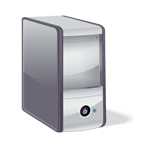 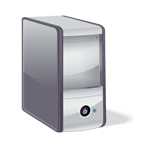 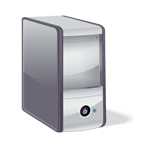 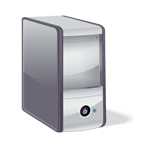 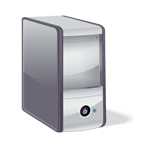 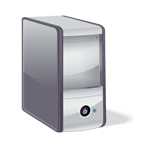 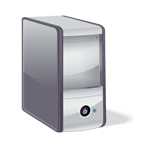 11
Today
More primary-backup replication

View changes
With Viewstamped Replication
Using a View Server

Reconfiguration
12
Views
Let different replicas assume role of primary over time

System moves through a sequence of views
View = (view number, primary id, backup id, ...)
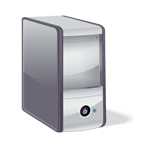 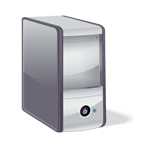 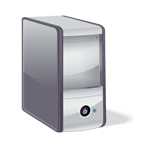 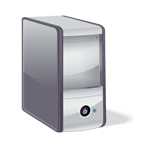 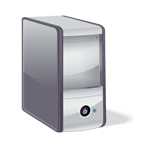 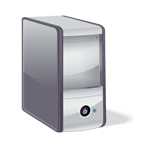 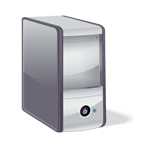 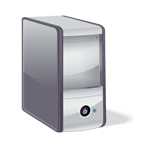 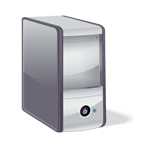 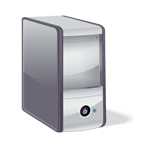 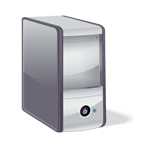 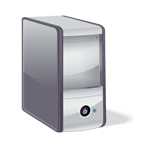 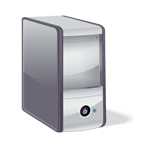 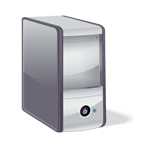 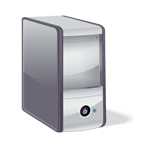 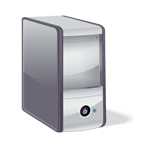 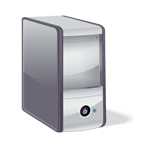 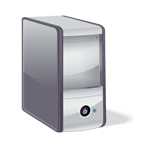 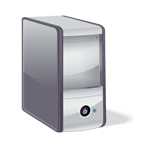 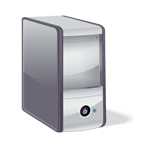 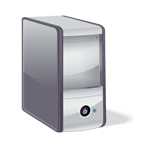 View #3, #6, …
P
P
P
View #1, #4, …
View #2, #5, …
13
View change protocol
Backup replicas monitor primary

If primary seems faulty (no Prepare/Commit):
Backups execute the view change protocol to select new primary
View changes execute automatically, rapidly
Need to keep clients and replicas in sync: same local state of the current view
Same local state at clients
Same local state at replicas
14
Making the view change correct
View changes happen locally at each replica

Old primary executes requests in the old view, new primary executes requests in the new view

Want to ensure state machine replication


So correctness condition: Committed requests
Survive in the new view
Retain the same order in the new view
15
Replica state (for view change)
configuration: sorted identities of all 2f + 1 replicas

In-memory log with clients’ requests in assigned order

view-number: identifies primary in configuration list

status: normal or in a view-change
16
View change protocol
(f = 1)
Start-View-Change
Do-View-Change
Start-View
(!) ++view #
B (New Primary)
view #
log
log
C
Time 
B notices A has failed, sends Start-View-Change

C replies Do-View-Change to new primary, with its log

B waits for f replies, then sends Start-View

On receipt of Start-View, C replays log, accepts new ops
17
View change protocol: Correctness
(f = 1)
A (Old Primary)
Start-View-Change
Do-View-Change
Start-View
B (New Primary)
Execute
view #
log
log
C
PrepareOK
Time 
Executed request,
previous view
Old primary A must have received one or two PrepareOK replies for that request (why?)

Request is in B’s or C’s log (or both): so it will survive into new view
18
Principle: Quorums 							 (f = 1)
et cetera...
Any group of f + 1 replicas is called a quorum

Quorum intersection property: Two quorums in 2f + 1 replicas must intersect at at least one replica
19
Applying the quorum principle
Normal Operation:

Quorum that processes one request: Q1
...and 2nd request: Q2

Q1 ∩ Q2 has at least one replica 
Second request reads first request’s effects
20
Applying the quorum principle
View Change:

Quorum processes previous (committed) request: Q1
...and that processes Start-View-Change: Q2

Q1 ∩ Q2 has at least one replica 
View Change contains committed request
21
Split Brain
(not all protocol messages shown)
Request
Request
Client 1
Execute
Execute
Execute
Execute
A (Primary)
Network partition
(New Primary)
B
Start-View
Start-VC
C
Request
Request
Client 2
What’s undesirable about this sequence of events?

Why won’t this ever happen?  What happens instead?
22
Today
More primary-backup replication

View changes
With Viewstamped Replication
Using a View Server

Reconfiguration
23
Would centralization simplify design?
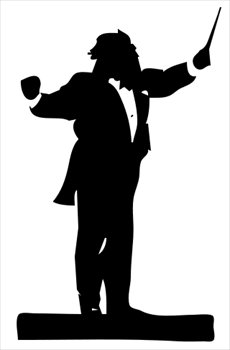 A single View Server could decide who is primary
Clients and servers depend on view server
Don’t decide on their own (might not agree)


Goal in designing the VS:
Only one primary at a time for correct state machine replication
24
View Server protocol operation
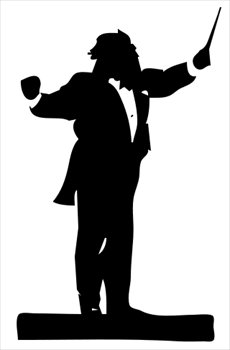 For now, assume VS never fails


Each replica now periodically pings the VS
VS declares replica dead if missed N pings in a row
Considers replica alive after a single ping received


Problem: Replica can be alive but because of network connectivity, be declared “dead”
25
View Server: Split Brain
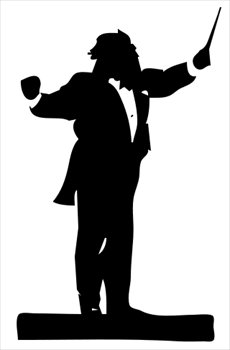 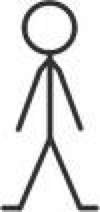 (1, S1, S2)
S1
Client
View Server
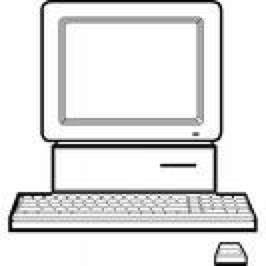 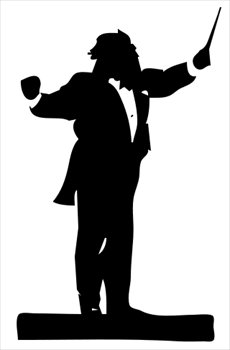 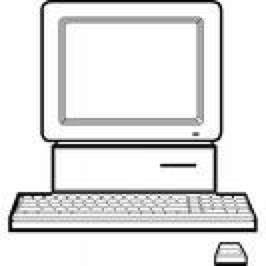 S2
(1, S1, S2)
(2, S2, −)
(2, S2, −)
26
One possibility: S2 in old view
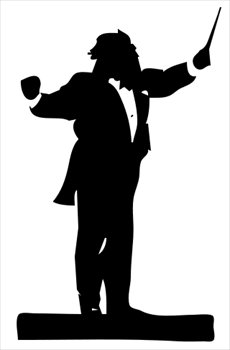 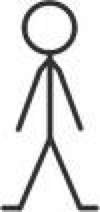 (1, S1, S2)
S1
Client
View Server
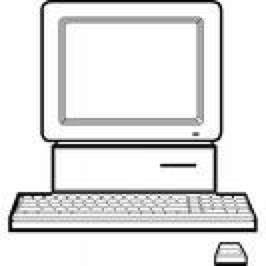 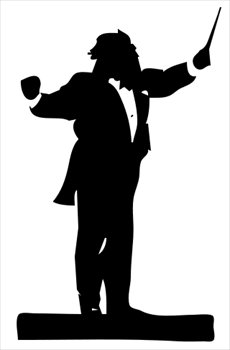 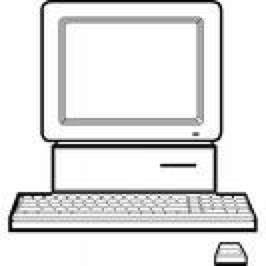 S2
(1, S1, S2)
(2, S2, −)
(2, S2, −)
(1, S1, S2)
(2, S2, −)
(1, S1, S2)
27
Also possible: S2 in new view
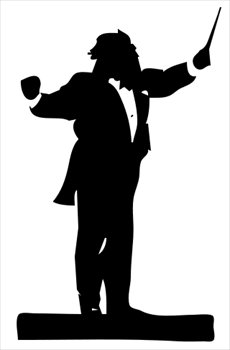 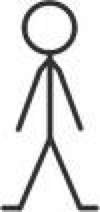 (1, S1, S2)
S1
Client
View Server
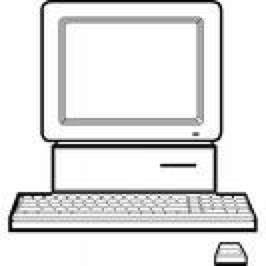 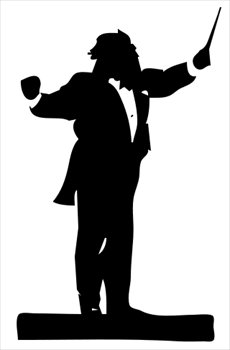 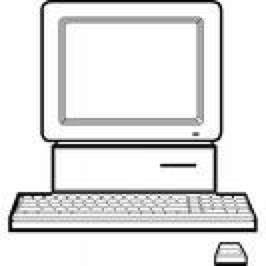 S2
(1, S1, S2)
(2, S2, −)
(1, S1, S2)
(2, S2, −)
(2, S2, −)
28
Split Brain and view changes
Take-away points:

Split Brain problem can be avoided both:
In a decentralized design (VR)
With centralized control (VS)

But protocol must be designed carefully so that replica state does not diverge
29
Today
More primary-backup replication

View changes

Reconfiguration
30
The need for reconfiguration
What if we want to replace a faulty replica with a different machine?
For example, one of the backups may fail


What if we want to change the replica group size?
Decommission a replica
Add another replica (increase f, possibly)
Protocol that handles these possibilities is called the reconfiguration protocol
31
Replica state (for reconfiguration)
configuration: sorted identities of all 2f + 1 replicas

In-memory log with clients’ requests in assigned order

view-number: identifies primary in configuration list

status: normal or in a view-change

epoch-number: indexes configurations
32
Reconfiguration (1)
(f = 1)
PrepareOK
Prepare
Reconfiguration
Client
new-config
A (Primary)
B
C (remove)
D (add)
Time 
Primary immediately stops accepting new requests
33
Reconfiguration (2)
(f = 1)
Reply
Reconfiguration
Client
new-config
Prepare, PrepareOK
A (Primary)
B
C (remove)
D (add)
Time 
Primary immediately stops accepting new requests

No up-call to RSM for executing this request
34
Reconfiguration (3)
(f = 1)
Reply
Reconfiguration
Client
new-config
StartEpoch
Prepare, PrepareOK
A (Primary)
B
Commit
C (remove)
D (add)
Time 
Primary sends Commit messages to old replicas

Primary sends StartEpoch message to new replica(s)
35
Reconfiguration in new group {A, B, D}
Reply
Reconfiguration
EpochStarted
Client
new-config
StartEpoch
Prepare, PrepareOK
A (Primary)
B
Commit
C (remove)
D (add)
Time 
Update state with new epoch-number
Fetch state from old replicas, update log
Send EpochStarted msgs to replicas being removed
36
Reconfiguration at replaced replicas {C}
Reply
Reconfiguration
EpochStarted
Client
new-config
StartEpoch
Prepare, PrepareOK
A (Primary)
B
Commit
C (remove)
D (add)
Time 
Respond to state transfer requests from others
Waits until it receives f’ + 1 EpochStarted msgs, f’ is fault tolerance of new epoch
Send StartEpoch messages to new replicas if they don’t hear EpochStarted (not shown above)
37
Shutting down old replicas
If admin doesn’t wait for reconfiguration to complete, may cause > f failures in old group
Can’t shut down replicas on receiving Reply at client

Must ensure committed requests survive reconfiguration!

Fix: A new type of request CheckEpoch reports the current epoch
Goes thru normal request processing (no up-call)
Return indicates reconfiguration is complete
38
VR: Take-away ideas
Viewstamped Replication is a state machine replication protocol that tolerates f crash failures in a replica group of 2f + 1 replicas

The protocol uses replicated state to provide persistence without any use of disk

f + 1 replicas serve as a quorum that ensures correctness; in every step of the protocol there is at least one replica that knows about the request

There’s actually sub-protocols that operate to address distinct concerns (see next slide)
39
What’s useful when
Backups fail or has network connectivity problems?
Minority partitioned from primary?
 Quorums allow primary to continue

Primary fails or has network connectivity problems?
Majority partitioned from primary?
 Rapidly execute view change

Replica permanently fails or is removed?
Replica added?
 Administrator initiates reconfiguration protocol
40